Right for the Right Reason:Information Extraction for Trustworthy Tabular Inference
https://tabevidence.github.io/
Vivek Gupta1*, Shuo Zhang2, Alakananda Vempala2, Yujie He2 Temma Choji2 , Vivek Srikumar1

1University of Utah;  2Bloomberg
*Bloomberg Ph.D. Fellow (2021-2022)

*on academic job market
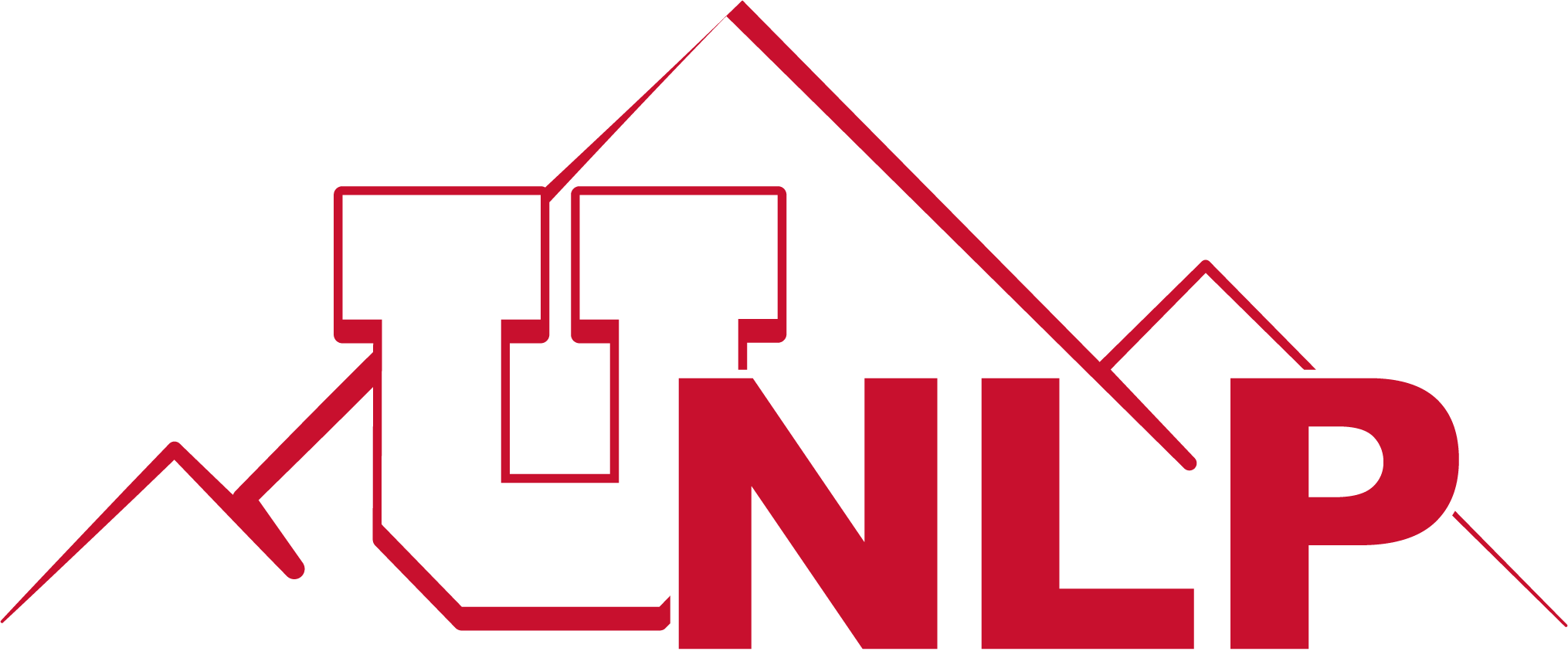 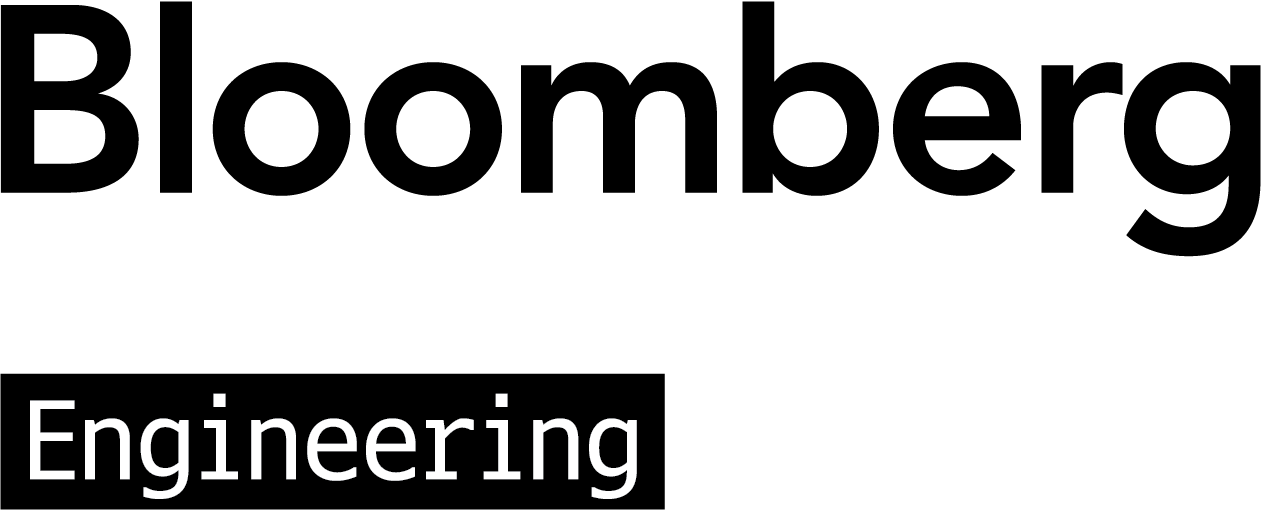 1
© 2022 Bloomberg Finance LP. All rights reserved.
TABULAR INFERENCE
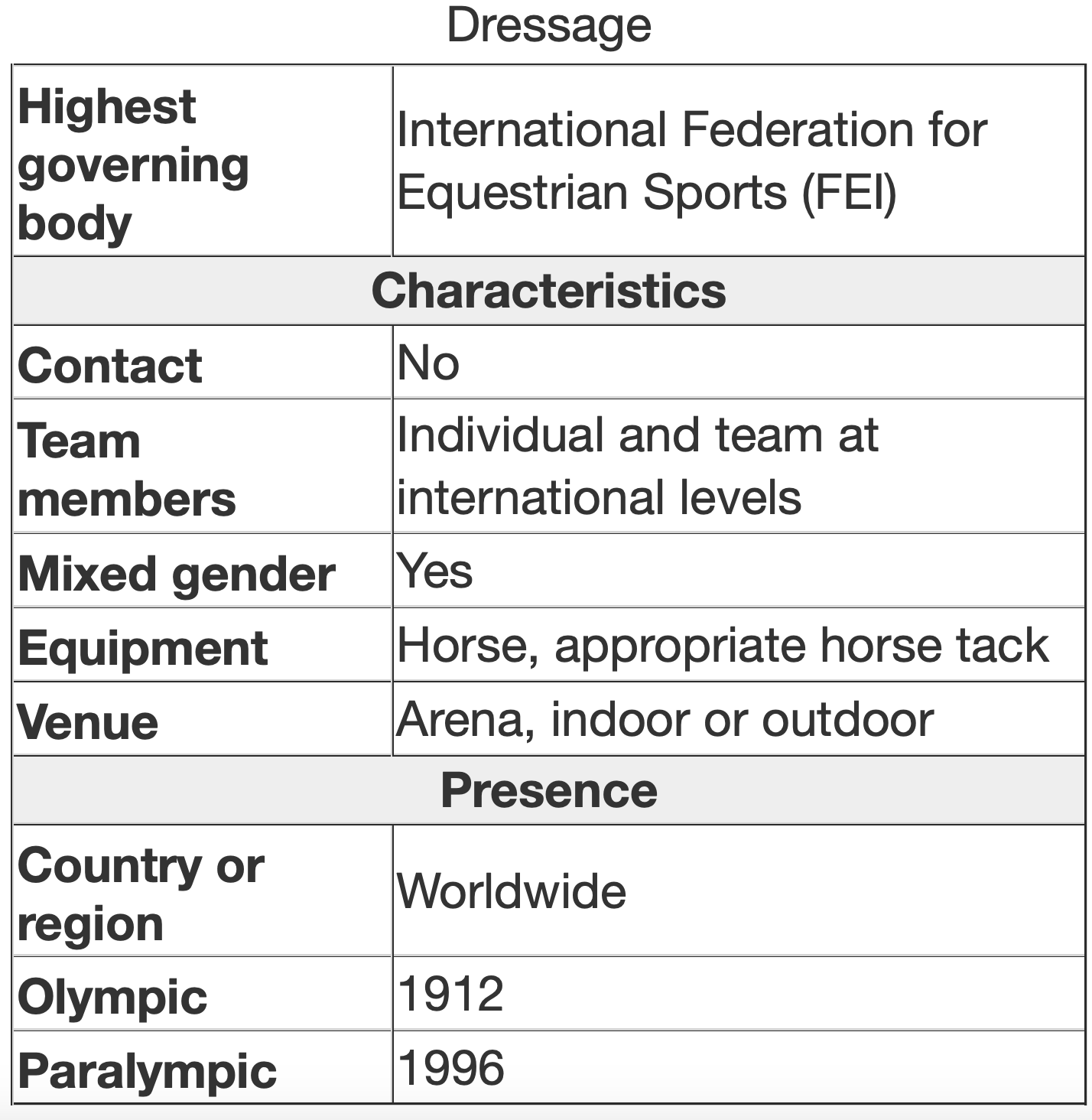 The tabular natural language inference problem is similar to standard NLI

But here, the premises are tabular data

Task: to decide whether a given hypothesis is true (entailment), false (contradiction), or undetermined (neutral) given a premise table
H1: Both men and women can complete in the contactless sport of Dressage →
Check out InfoTabS (Gupta et al., 2020) https://infotabs.github.io
Entail
© 2022 Bloomberg Finance LP. All rights reserved.
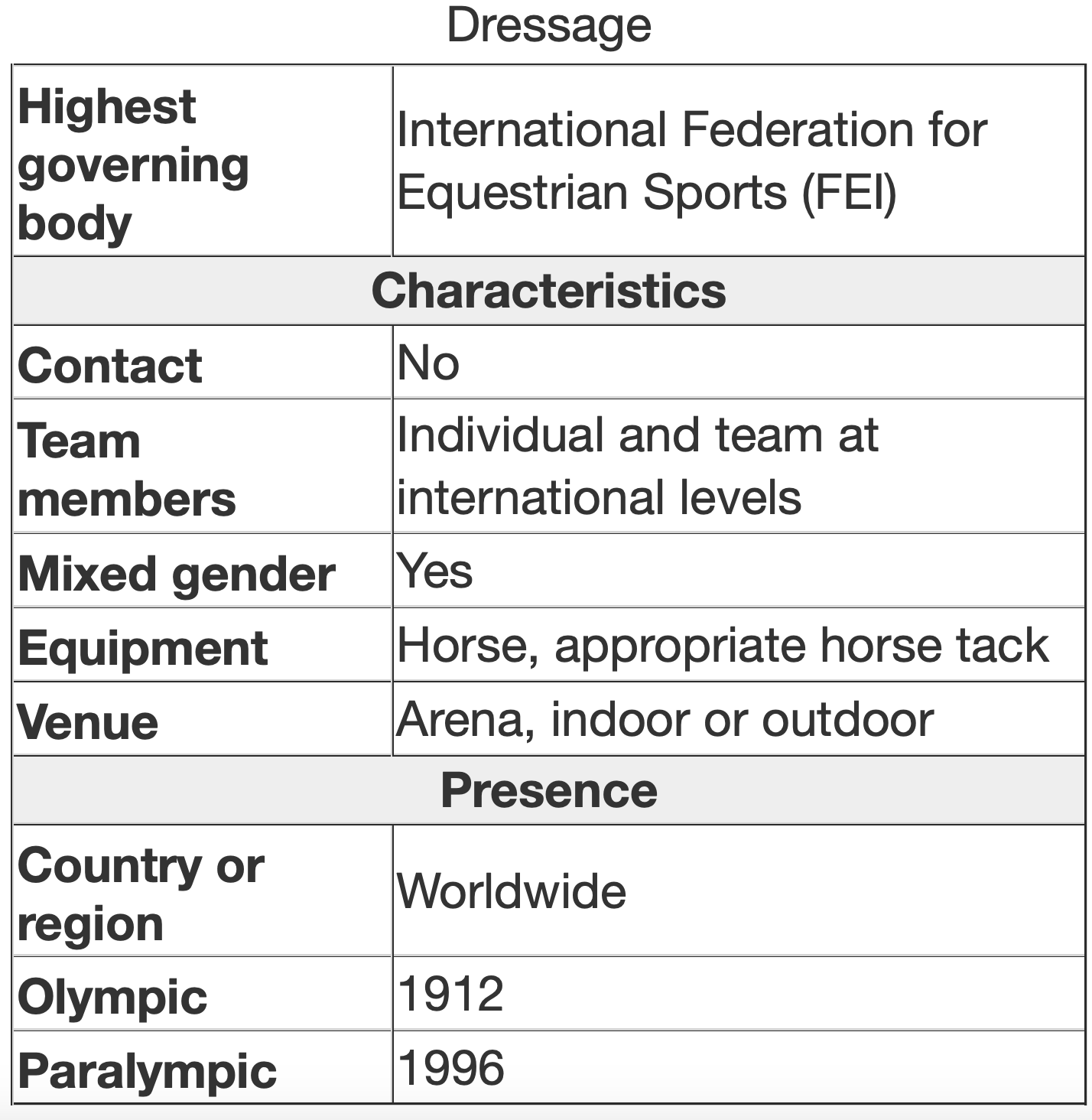 THE PROBLEM
Both men and women 
can compete in the contactless 
sport of Dressage (entail)

But why entail? assume the model is
→ attention at evidence (relevant  rows)
→ correct reasoning (logical inference)

black box problem

“model doesn’t provide the highlighted evidence and the reasoning steps”
© 2022 Bloomberg Finance LP. All rights reserved.
THE PROBLEM
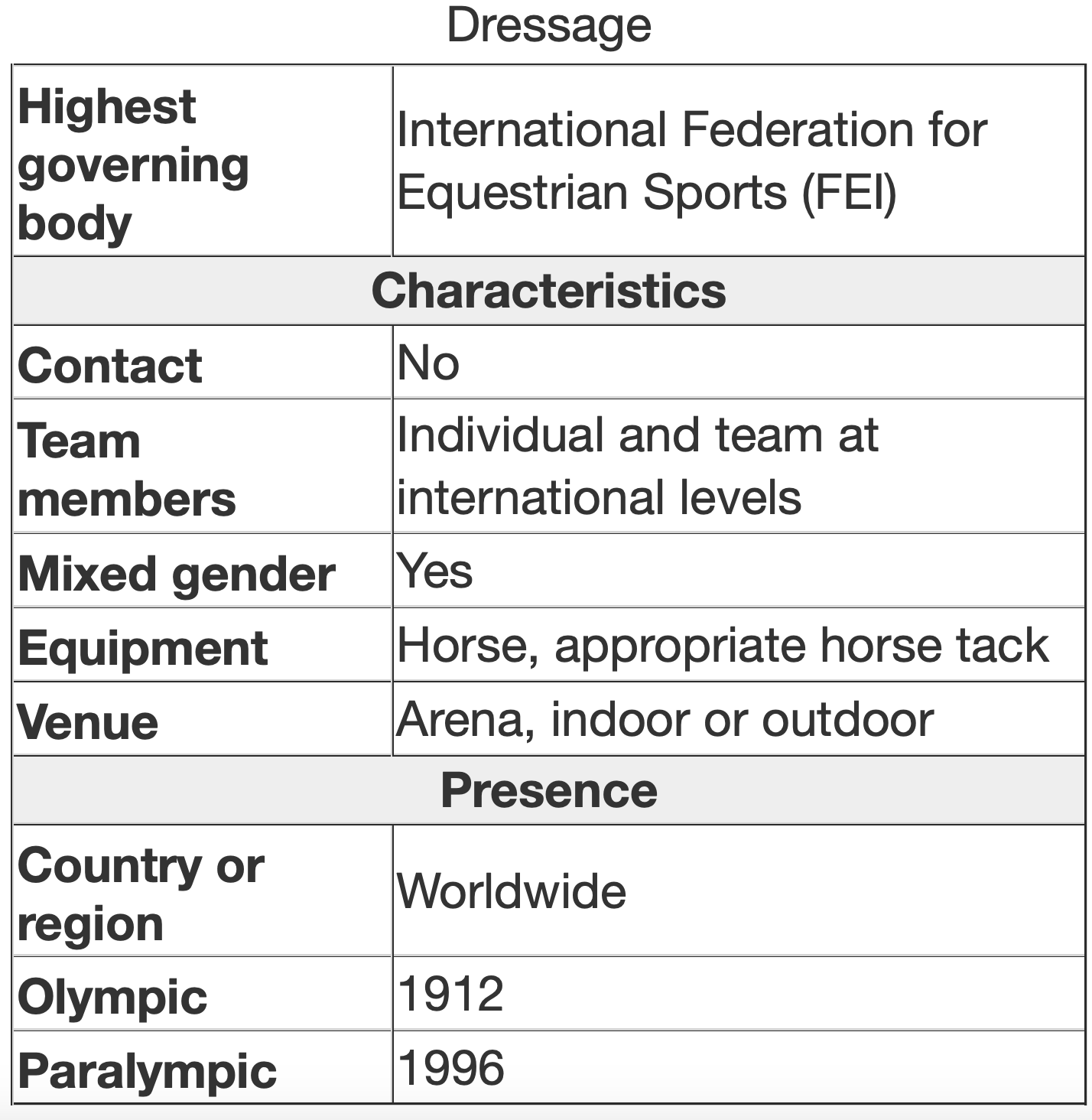 remove the key “contact” from the table
Both men and women can compete in the contactless sport of Dressage (entail)
ideally prediction: (entail) → (neutral)
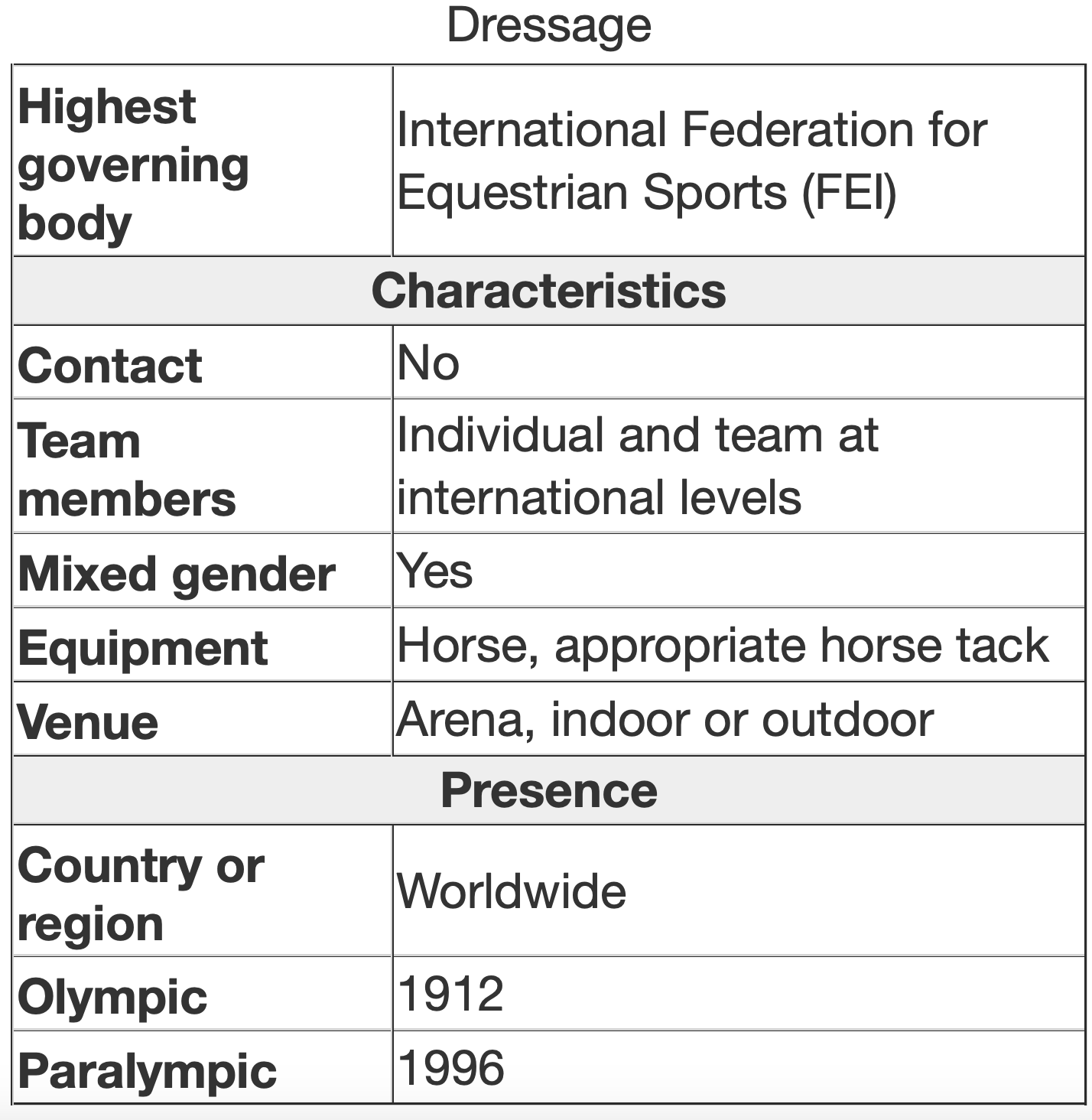 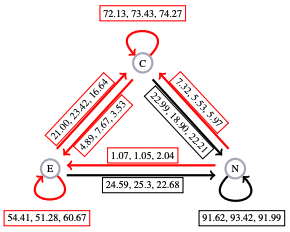 Check out Systematic 
Tabular Probing (Gupta et al., 2022, TACL)
© 2022 Bloomberg Finance LP. All rights reserved.
It is not enough for a model to be merely right, but also it must be right for the right reasons.

Identifying the relevant elements of input as the 
right reasons is essential for tabular reasoning.
© 2022 Bloomberg Finance LP. All rights reserved.
OUR CONTRIBUTIONS
Tabular reasoning models ignore the evidence table rows
Model should not be just right, but right for the right reasons
Case study on InfoTabS
Tabular Reasoning	 → 	Trustworthy Tabular Reasoning
        Inference Task	 → 	Evidence Extraction + Inference Task
Two benefits of the trustworthy tabular reasoning:
make the model trustworthy and benefit the reasoning task
© 2022 Bloomberg Finance LP. All rights reserved.
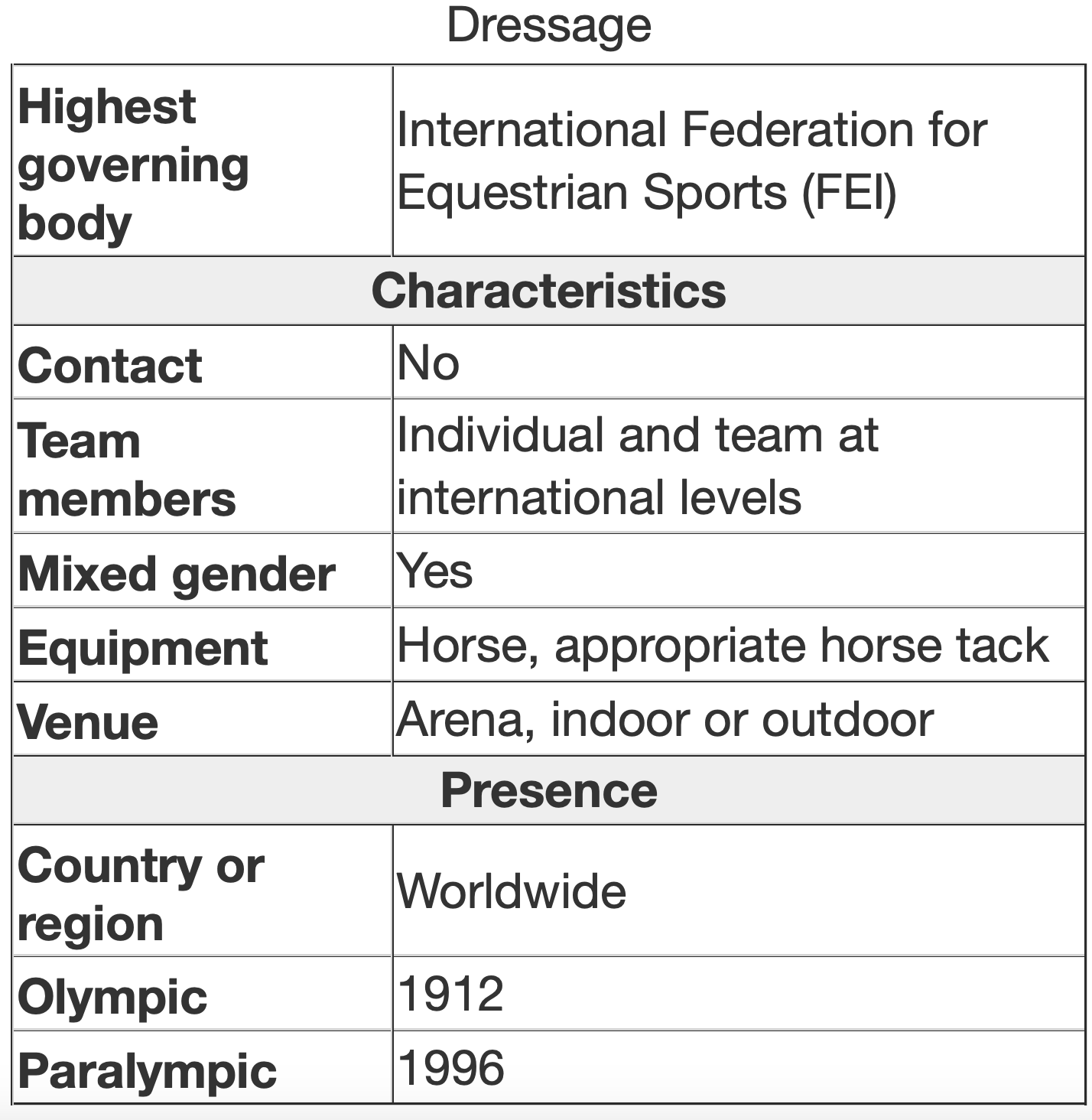 EVIDENCE EXTRACTION
Both men and women can compete in the contactless sport of Dressage

Model Predictions
label : entailment
evidence : relevant rows
→ mixed gender :: both men and women 
→ contact :: contactless
© 2022 Bloomberg Finance LP. All rights reserved.
HUMAN PERFORMANCE
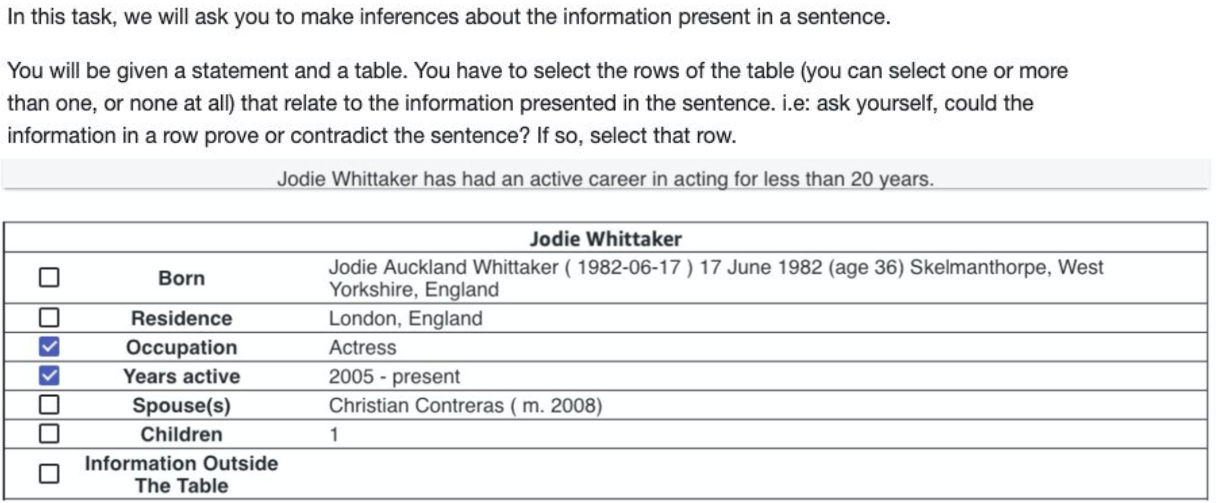 © 2022 Bloomberg Finance LP. All rights reserved.
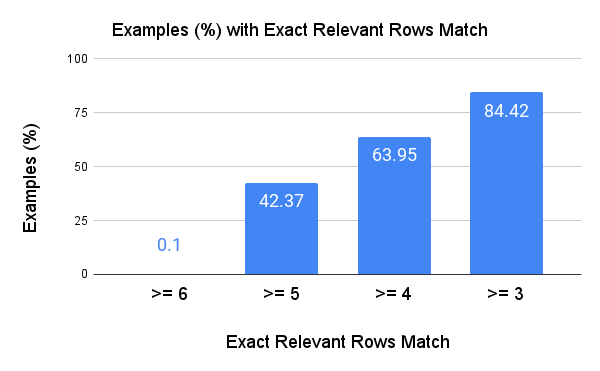 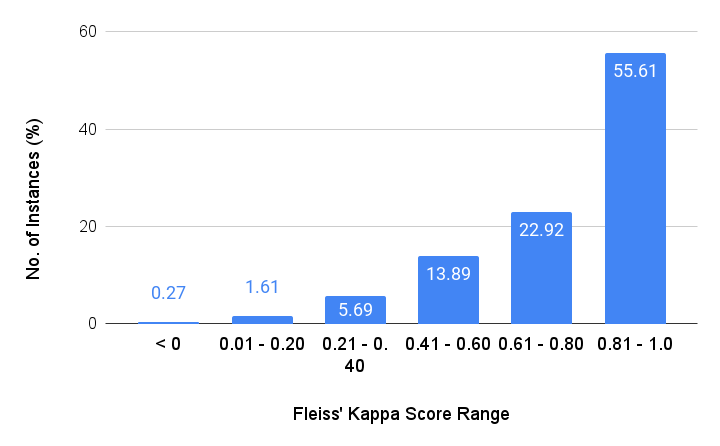 Mean: 0.79
Perfect 42% F1 Score:

>= 80% F1 for 85.01%
>= 85% F1 for 70.26%
>= 90% F1 for 61.88%

Perfect 59% precision, 60% recall
© 2022 Bloomberg Finance LP. All rights reserved.
OUR APPROACH (TRUSTWORTHY TABULAR INFERENCE)
Evidence Extraction
NLI (h)
HYPOTHESIS
Tabular Premise
NLI LABEL
Evidence Extraction
Inference Prediction
© 2022 Bloomberg Finance LP. All rights reserved.
RESULTS AND ANALYSIS
Two-stage sequential prediction
Evidence extraction
Unsupervised : DRR (Neeraja et al., 2021), WMD (Gupta et al., 2020), SimAlign (Sabet et al., 2020), SimCSE (Gao et al., 2021)

Supervised : Binary classification (for each row in table)
→ f(row,hypothesis) → {relevant, non-relevant}
→ Hard negative via unsupervised methods
Inference prediction
for more details refer the paper
© 2022 Bloomberg Finance LP. All rights reserved.
RESULTS AND ANALYSIS
InfoTabS dataset splits:

α1 contains table from same domain (similar to dev & train set)

α2 has examples from same domain but entail-contradict label (e.g., ‘over’ to ‘under’) flipped by minimal change (i.e., adversarial).

α3 is zero-shot cross domain tables (exclusive from train set domains)
Check out InfoTabS: https://infotabs.github.io
© 2022 Bloomberg Finance LP. All rights reserved.
UNSUPERVISED EXTRACTION
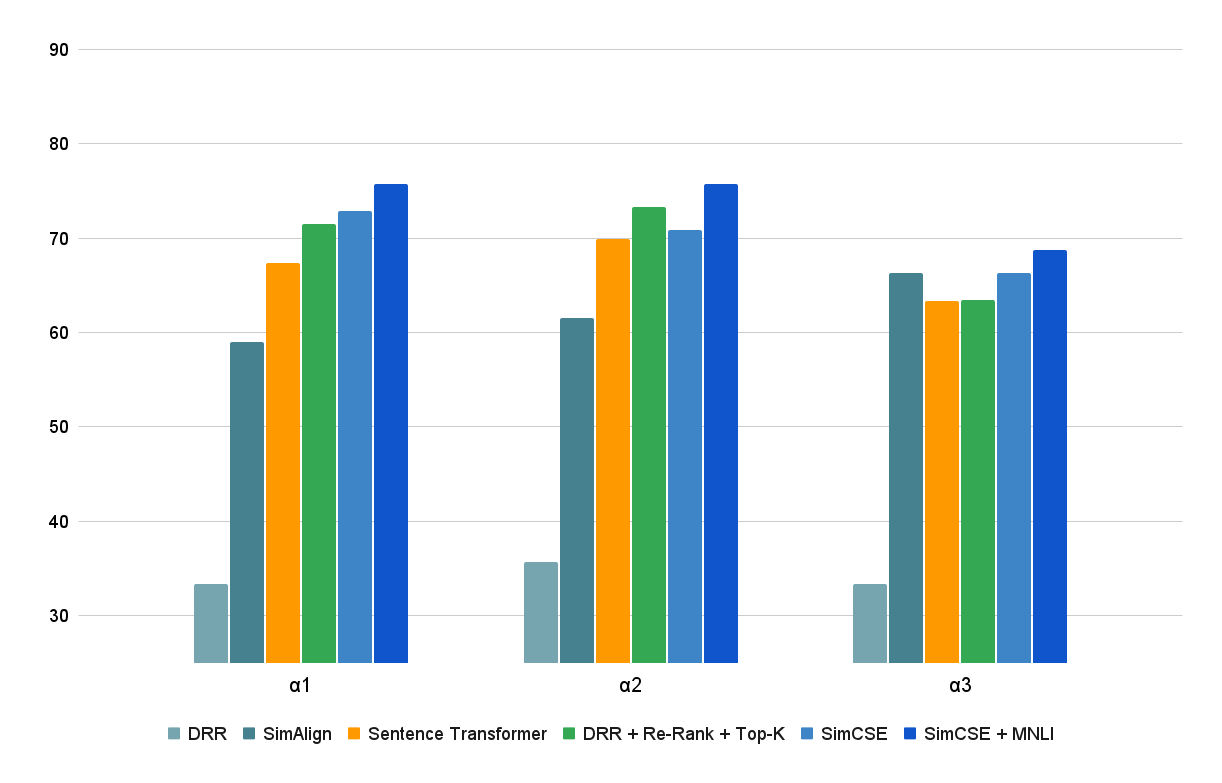 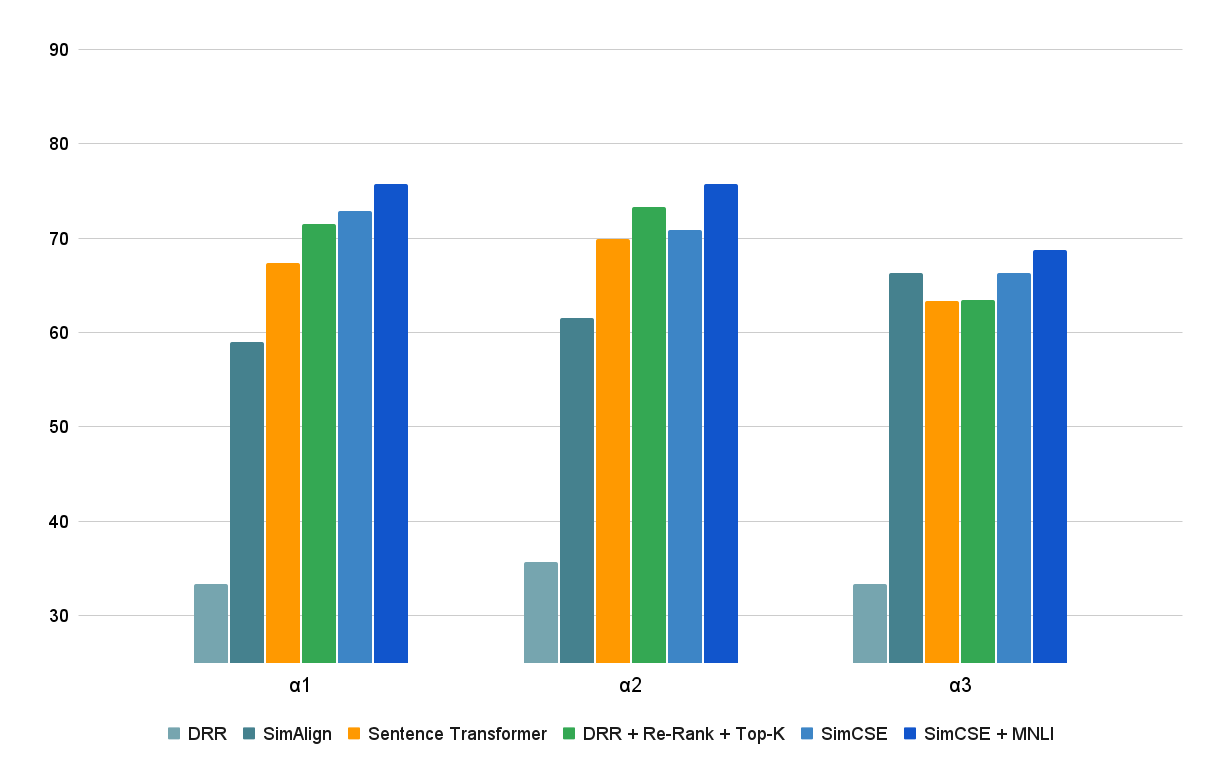 Baseline Models
Bad precision
Good recall 
→  Poor F1-score
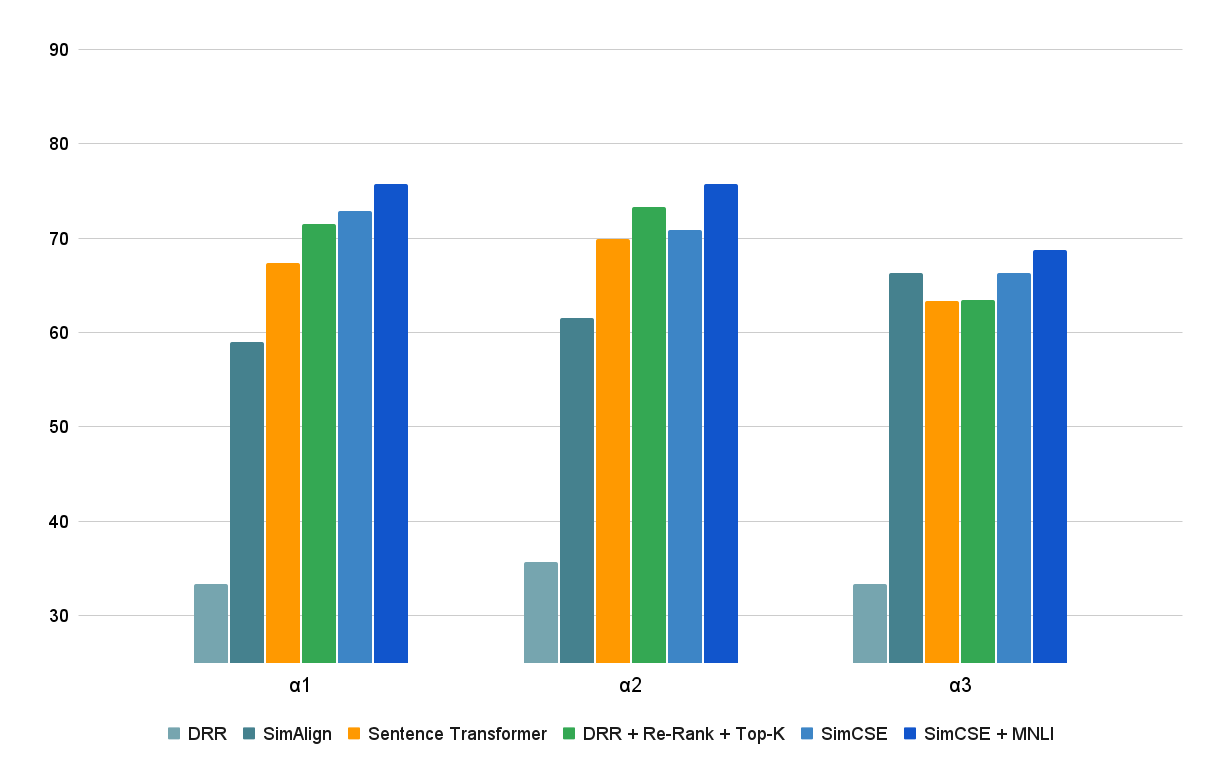 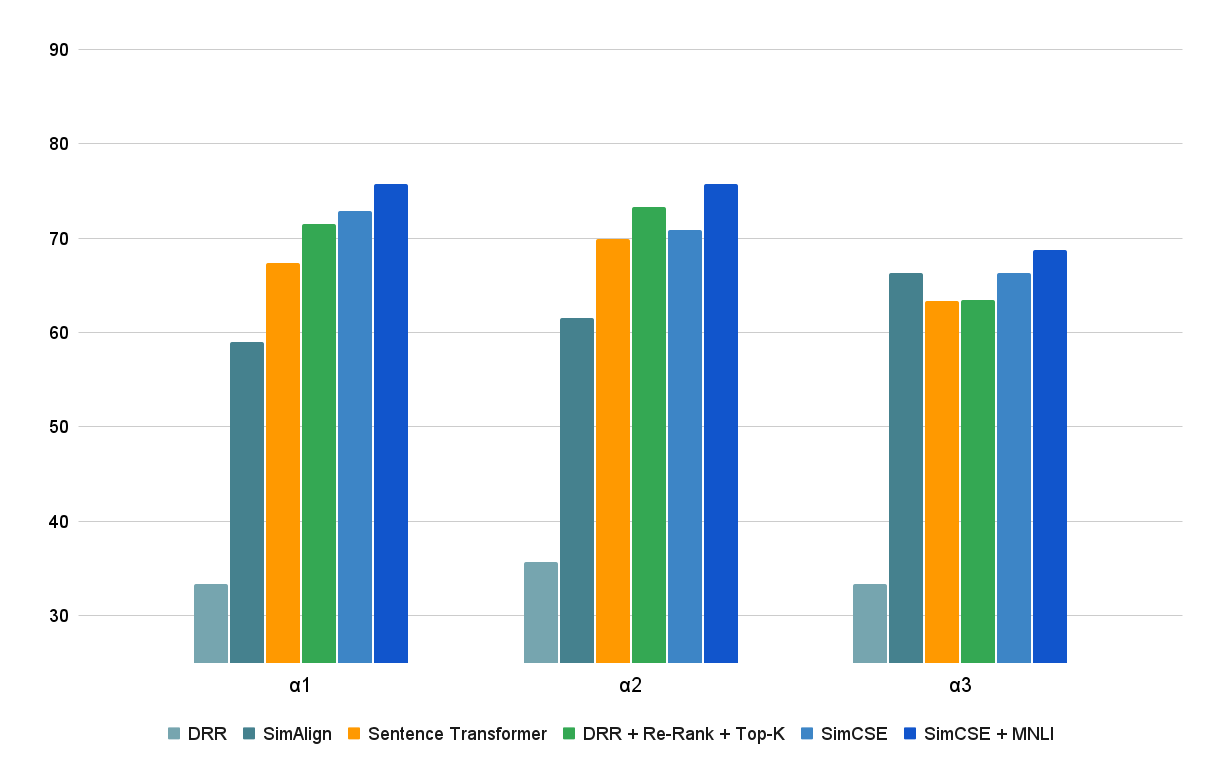 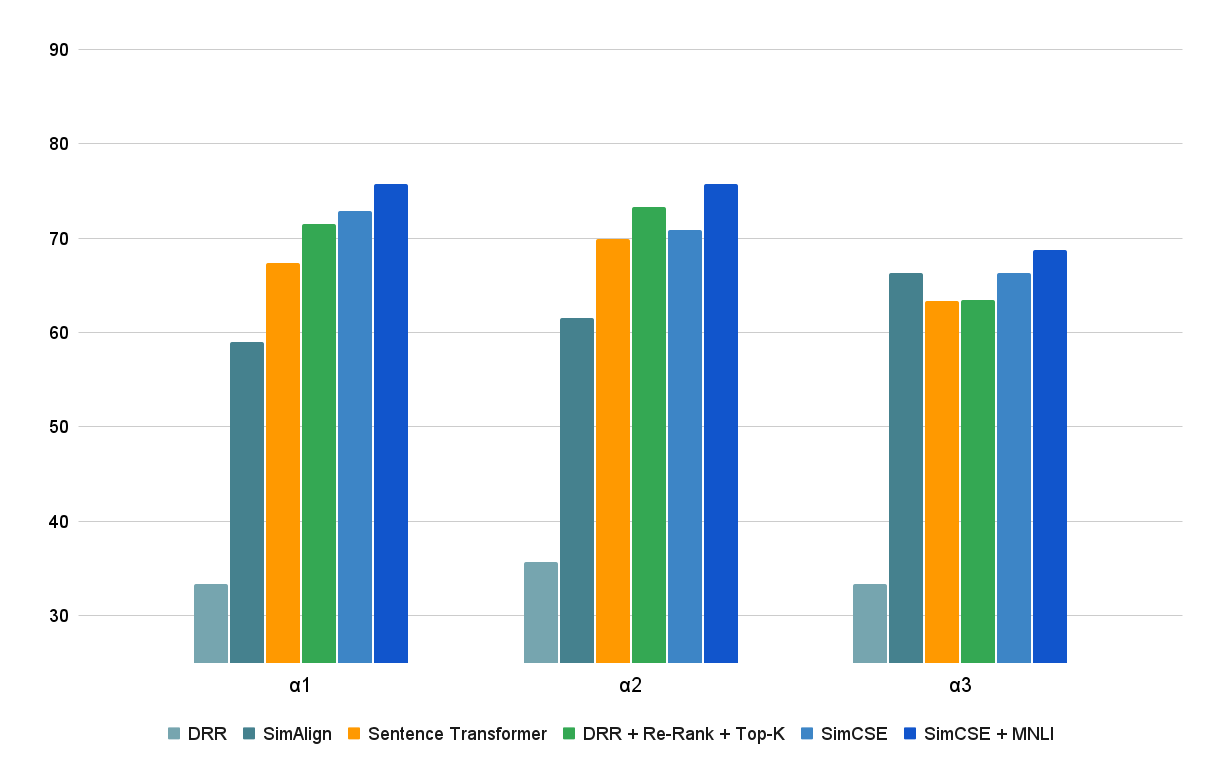 © 2022 Bloomberg Finance LP. All rights reserved.
UNSUPERVISED EXTRACTION
DRR and Alignment
Re-Rank 
→ exact matching (key and hypothesis)
Dynamic Top-K 

Overall
Precision   → F1-Score 
Zero-shot (α3) is hard
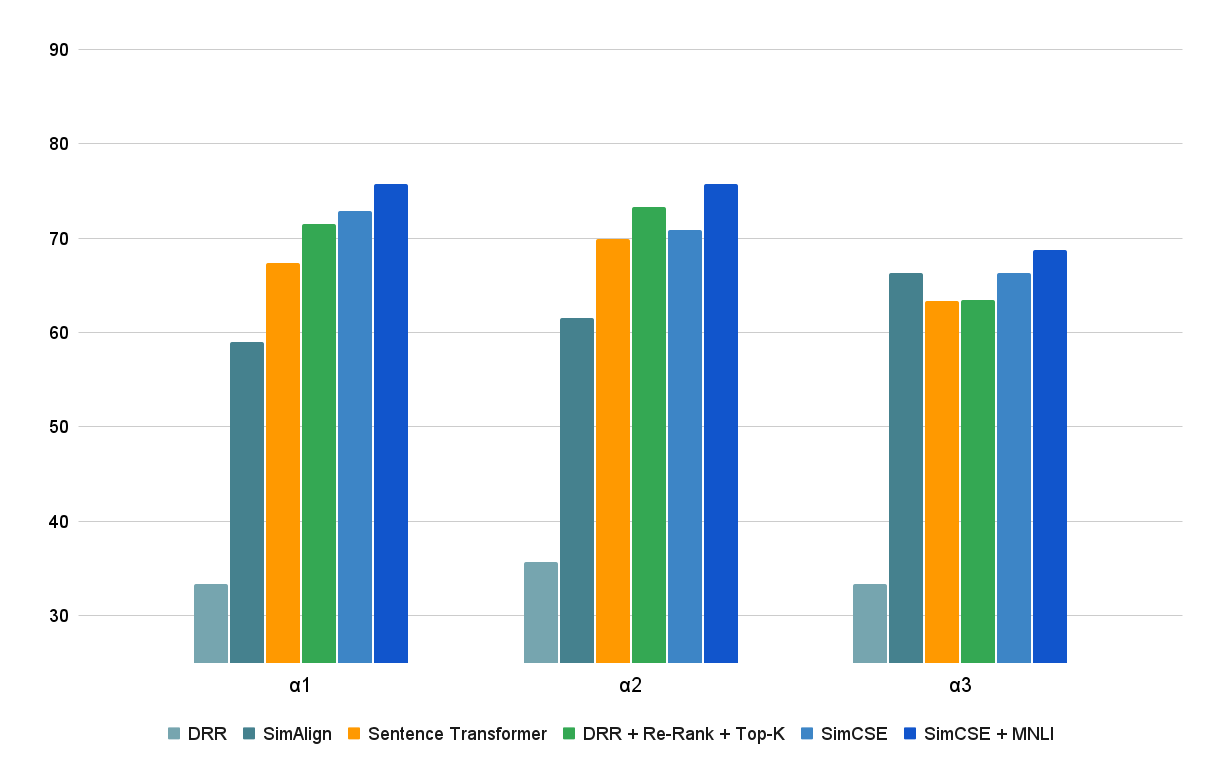 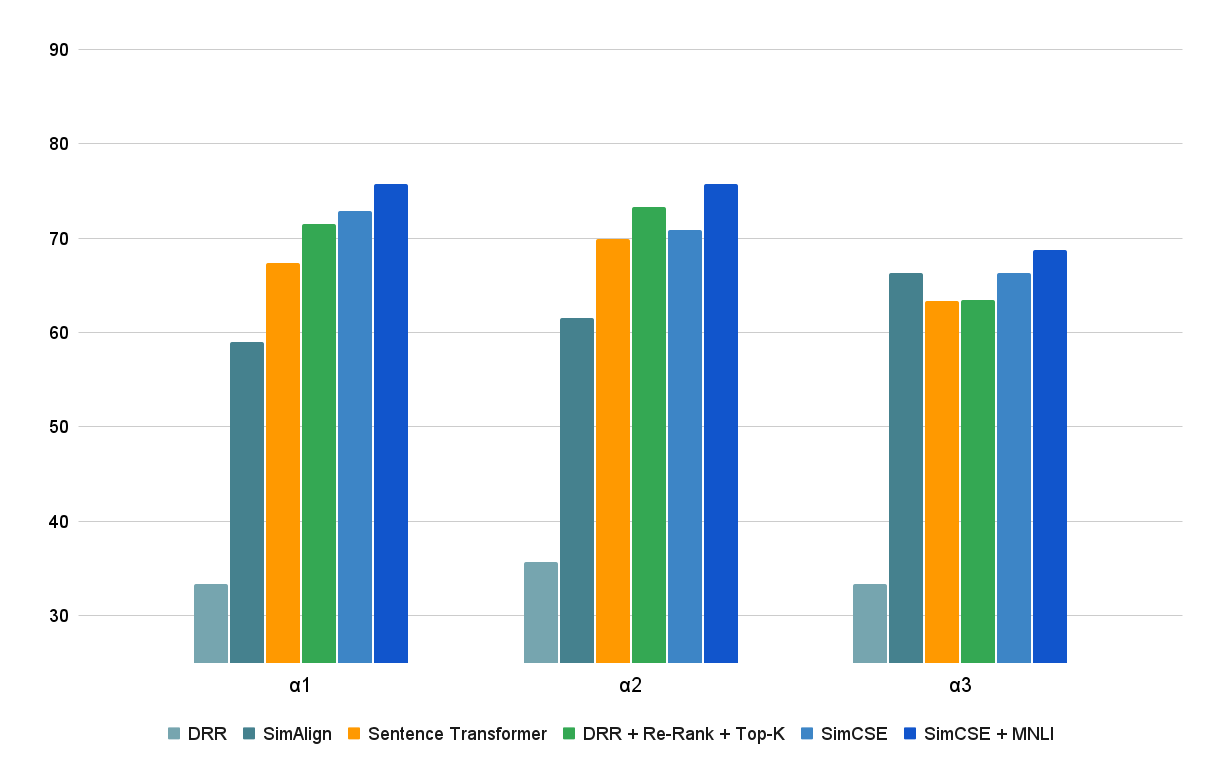 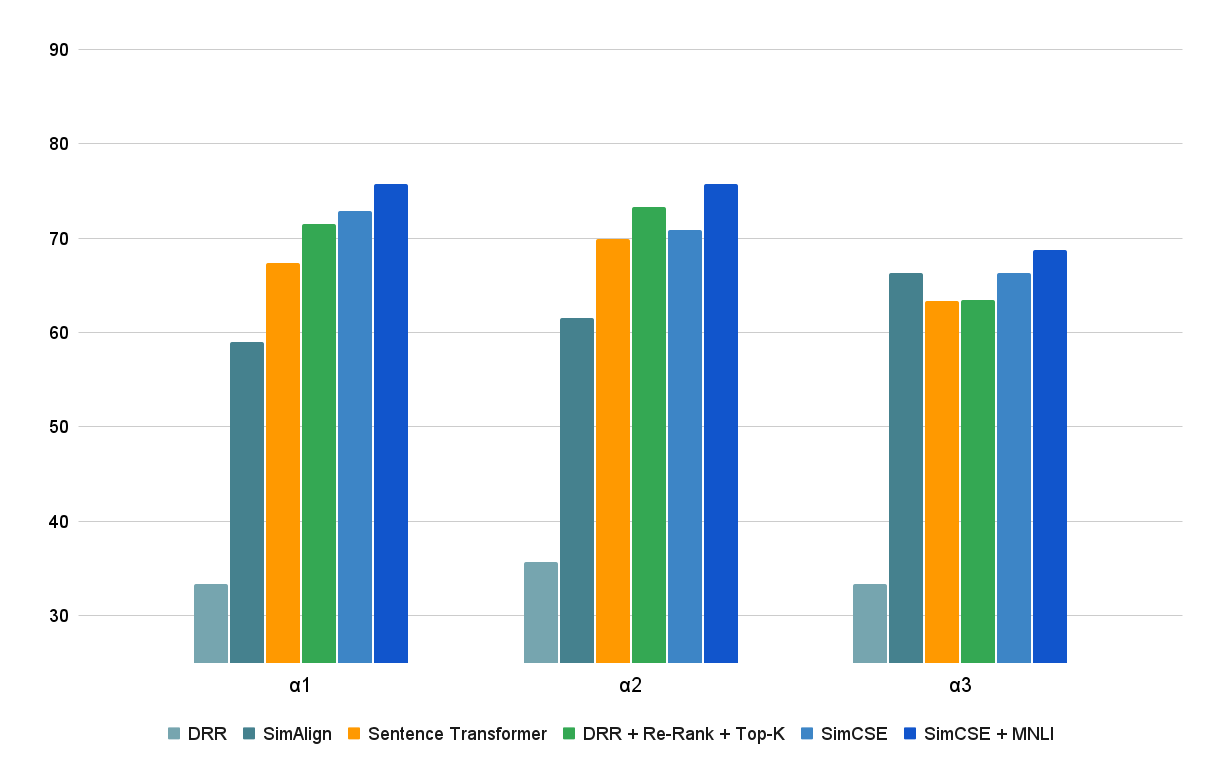 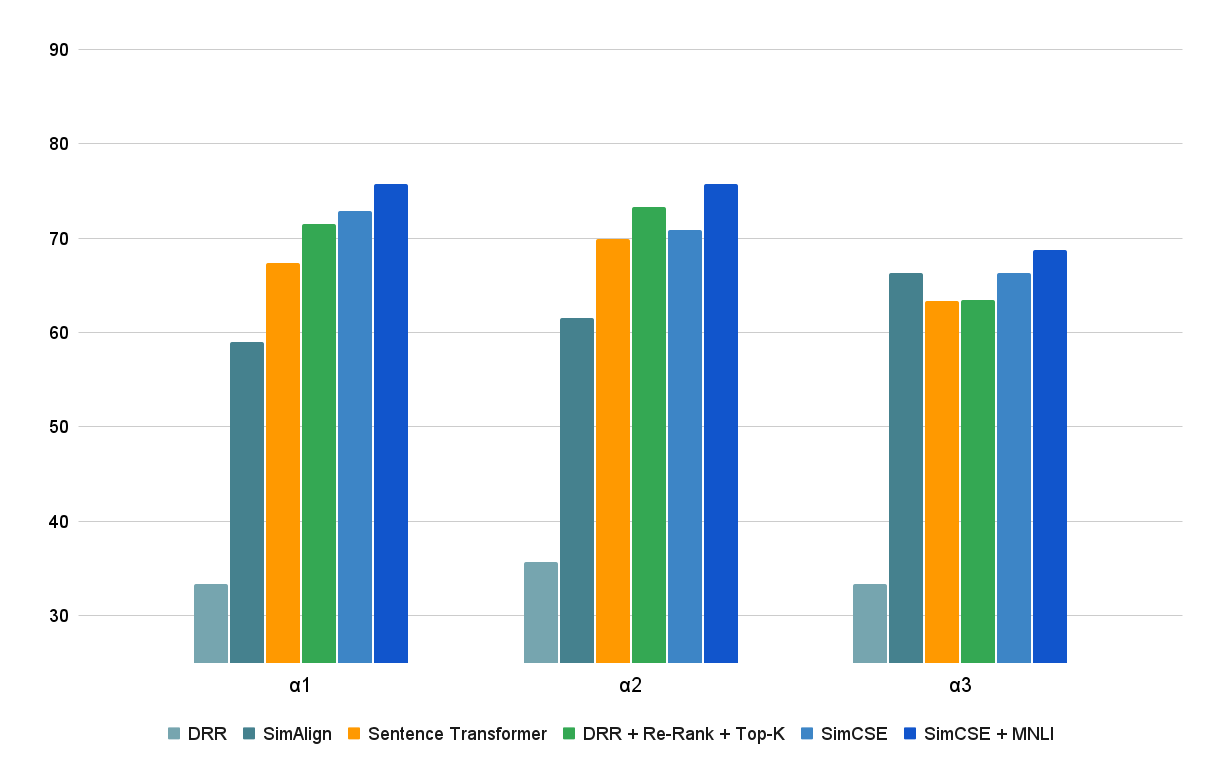 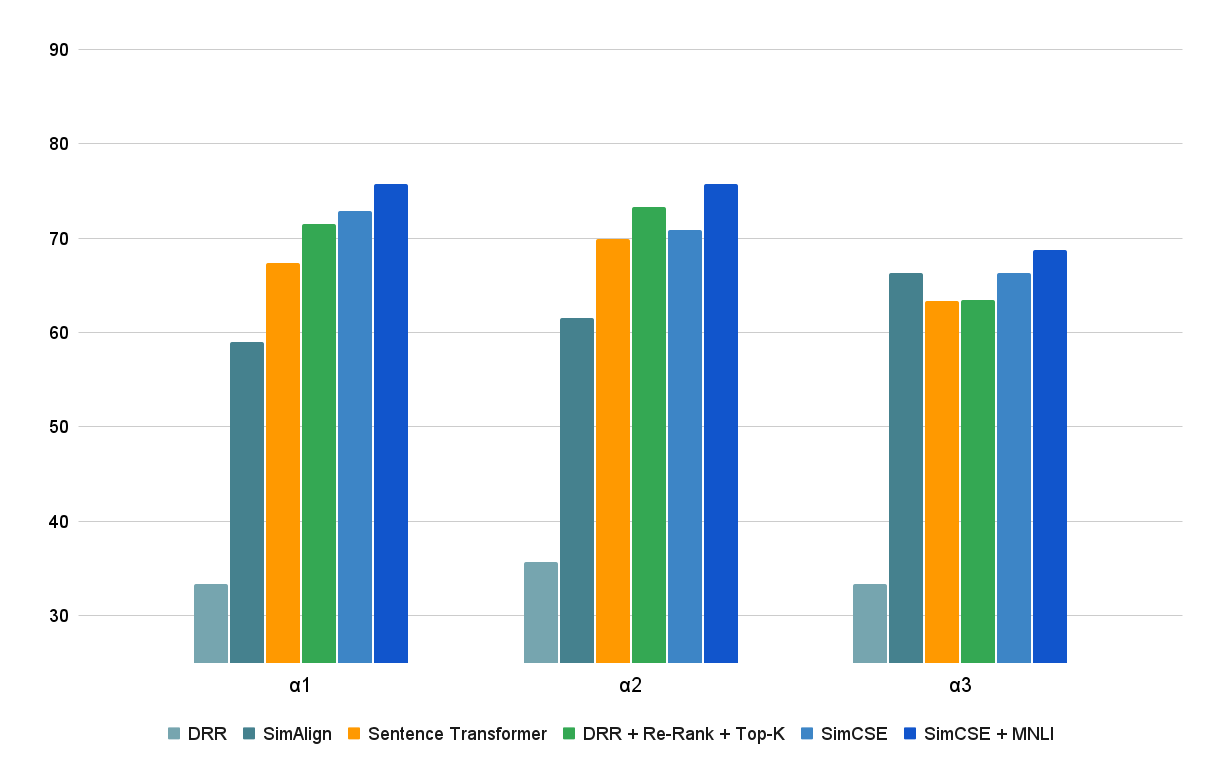 © 2022 Bloomberg Finance LP. All rights reserved.
UNSUPERVISED EXTRACTION
Transformer Models
Better performance

Hypo-Title Swap: confounding of <TITLE> similarity 

Re-Rank and Dynamic Top-K
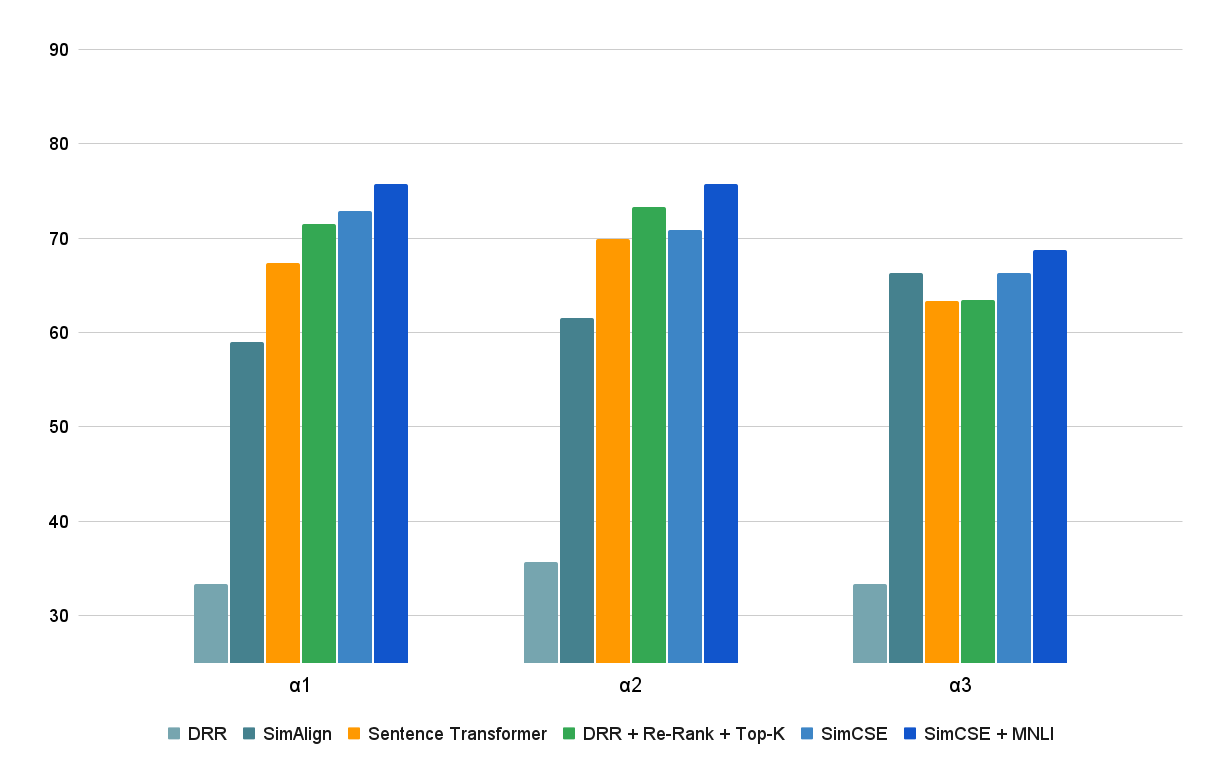 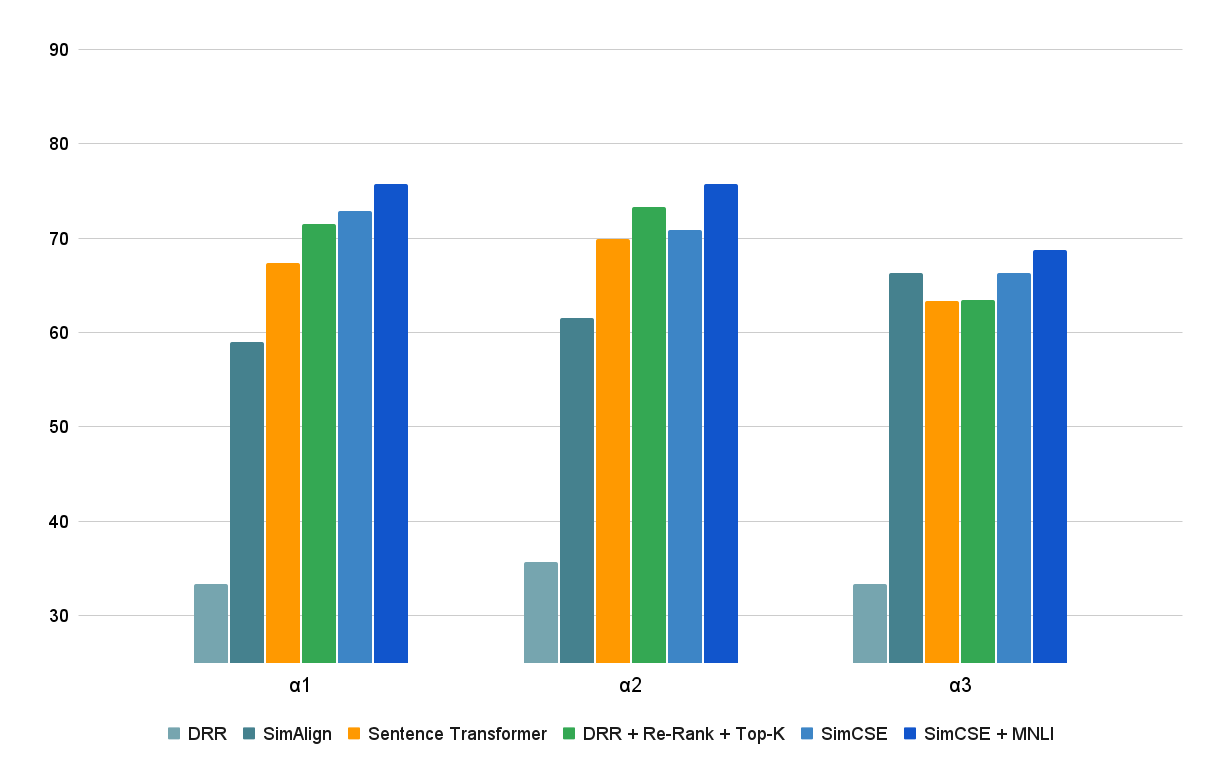 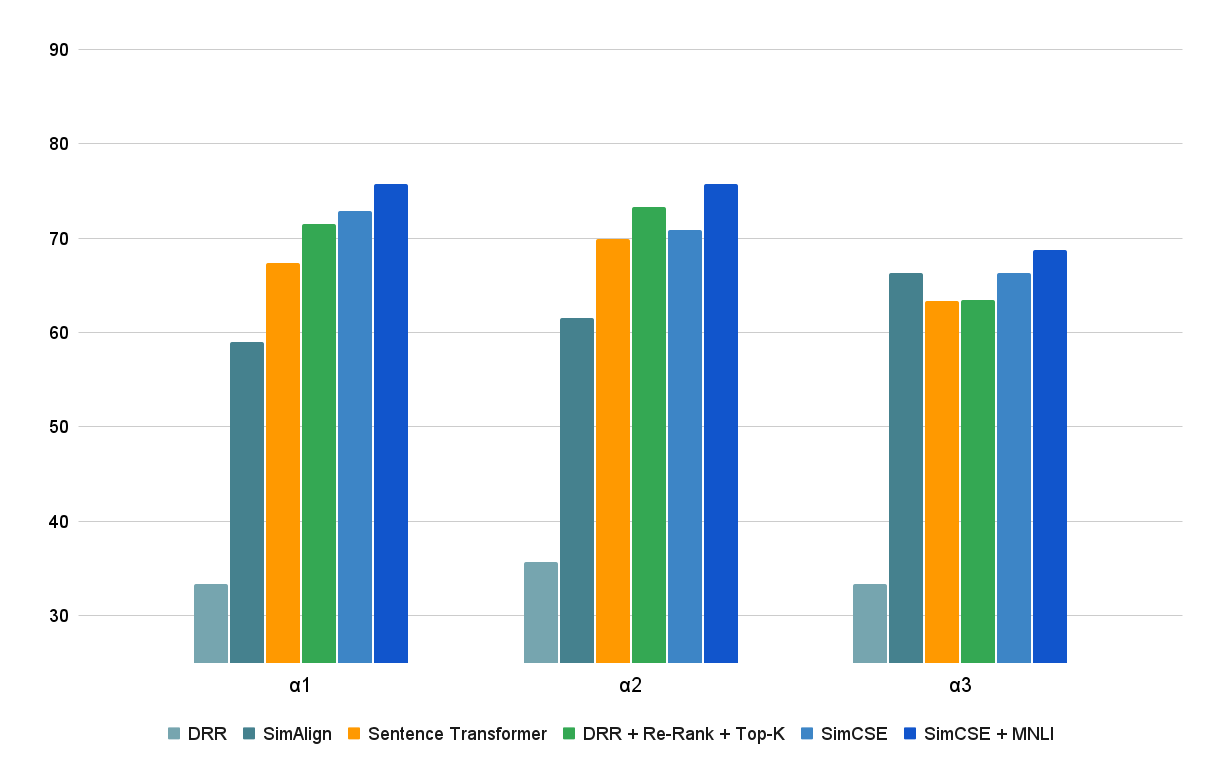 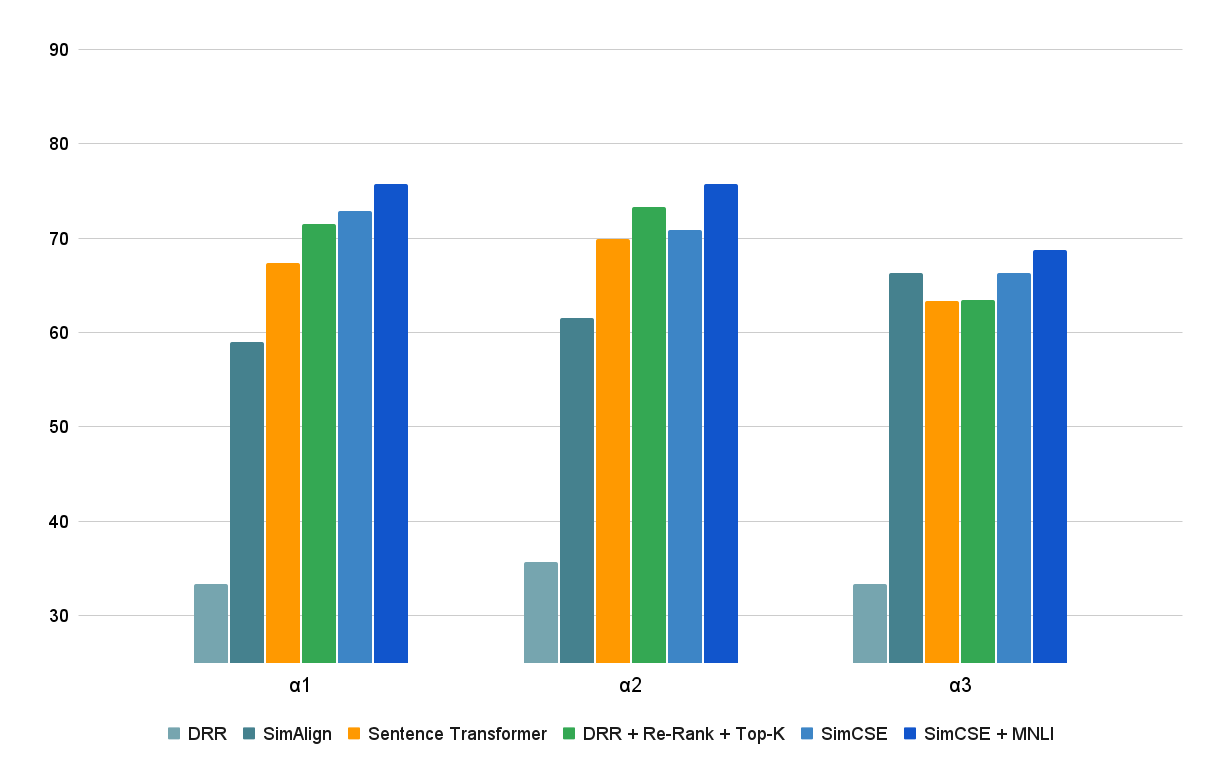 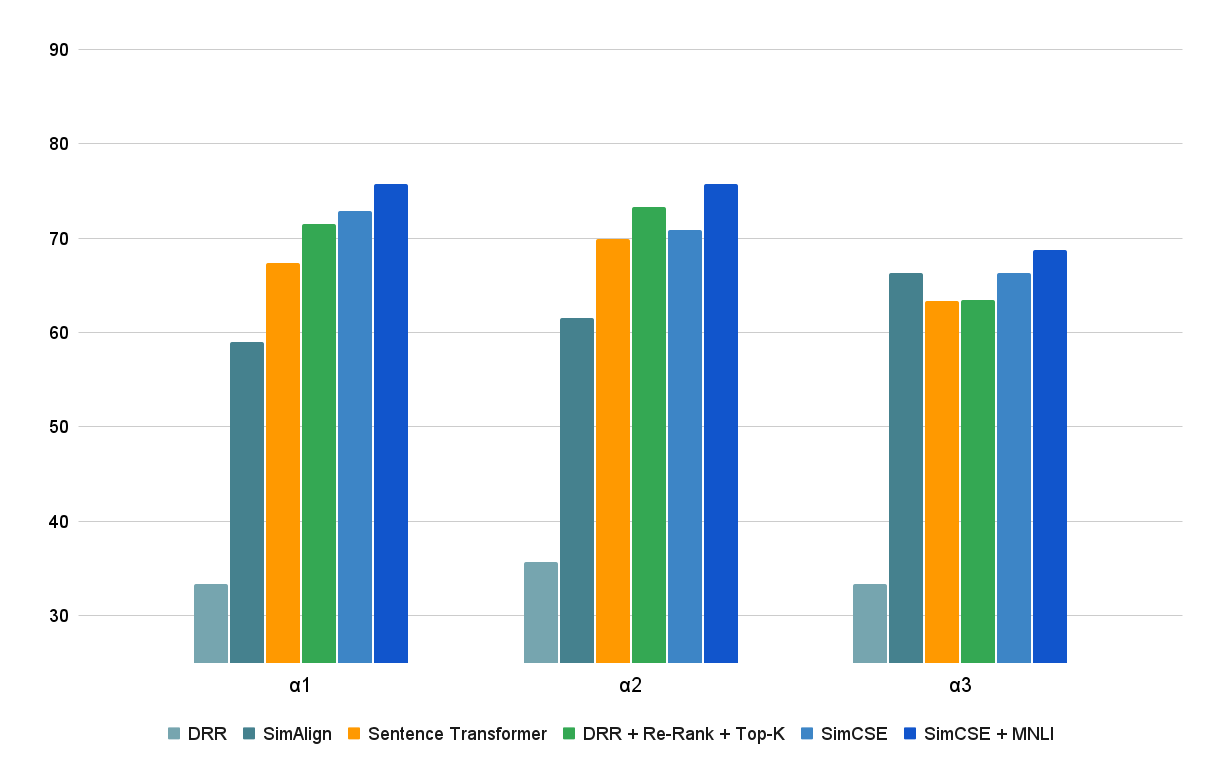 © 2022 Bloomberg Finance LP. All rights reserved.
UNSUPERVISED EXTRACTION
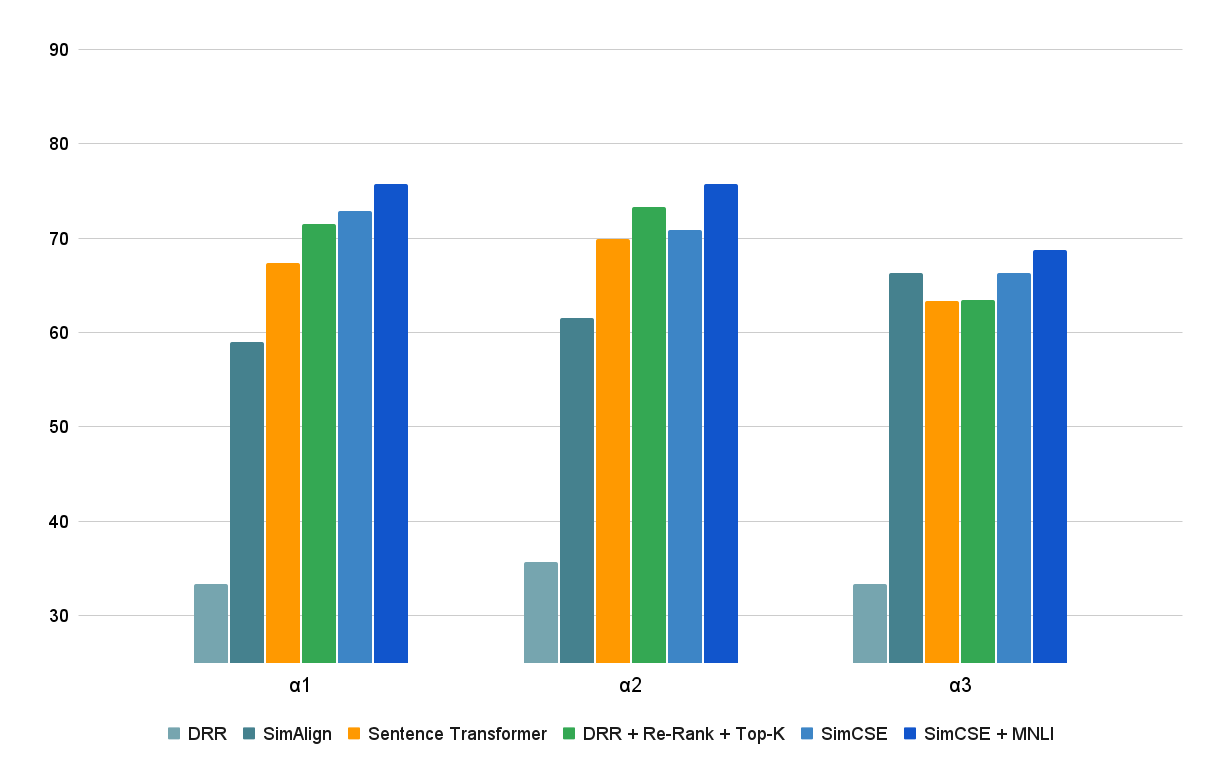 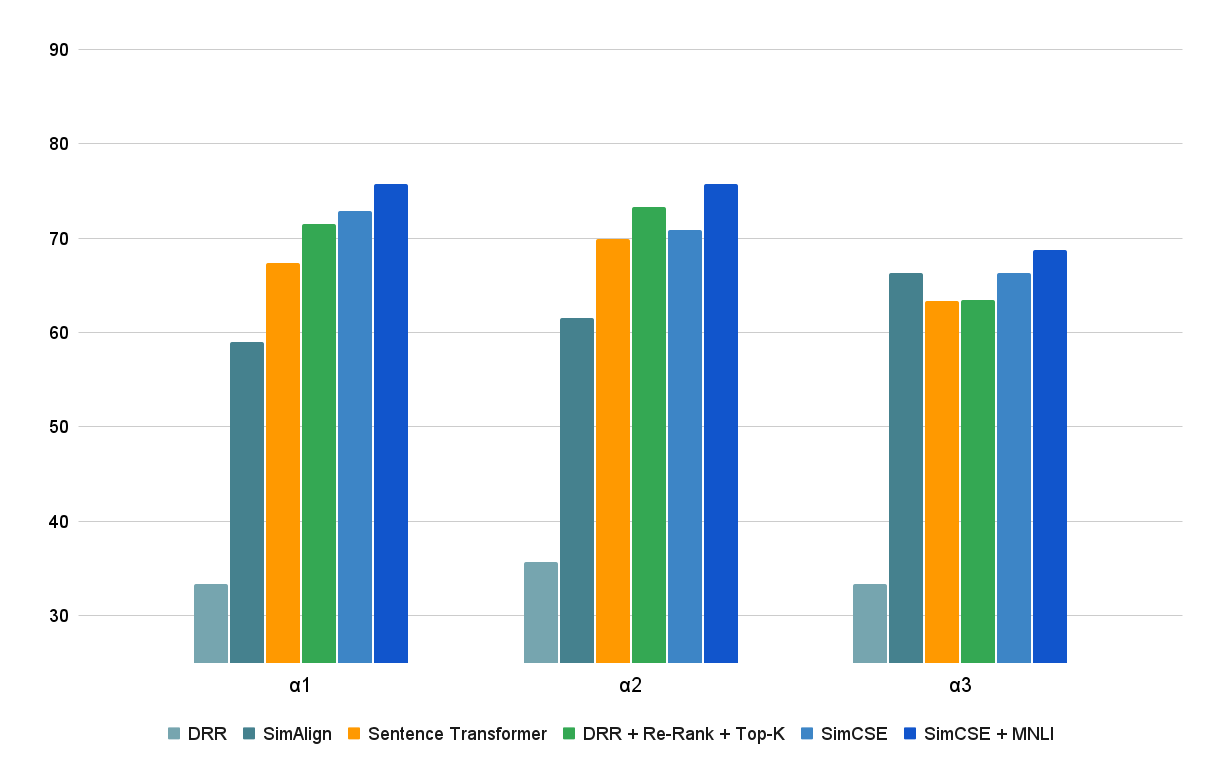 Distant supervision via MNLI help
© 2022 Bloomberg Finance LP. All rights reserved.
UNSUPERVISED 
EXTRACTION
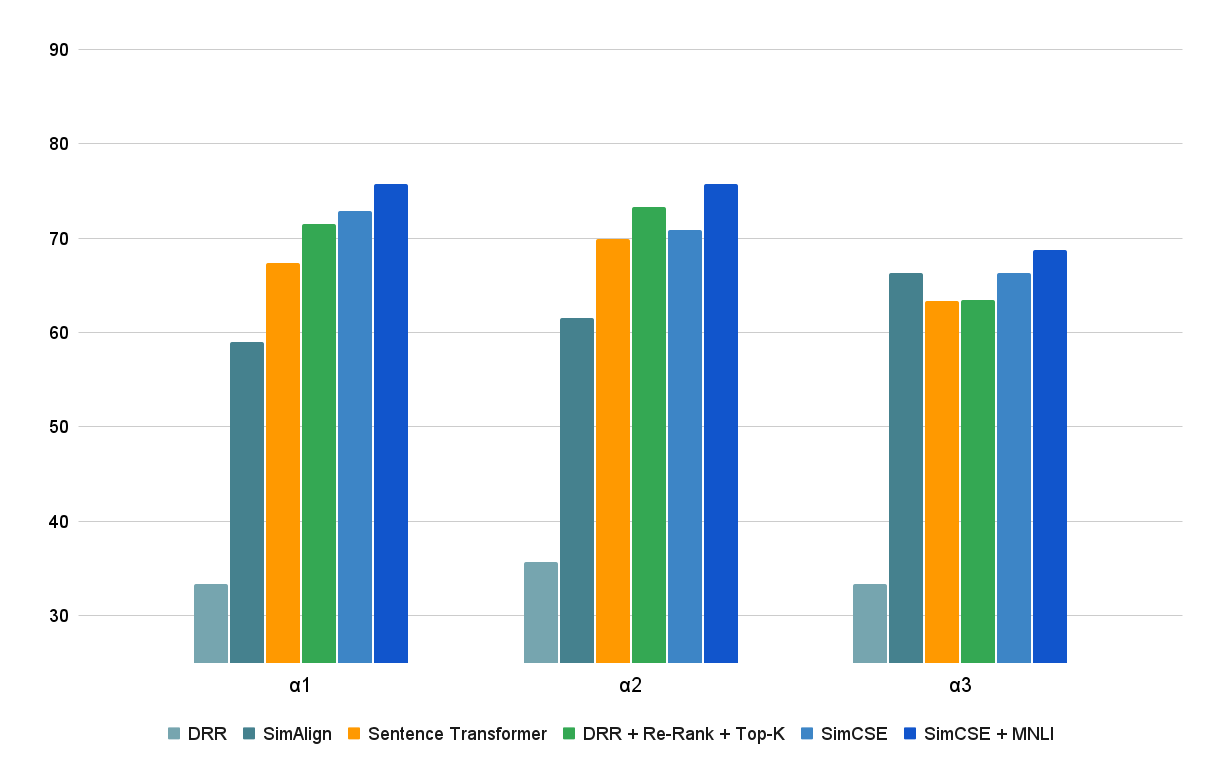 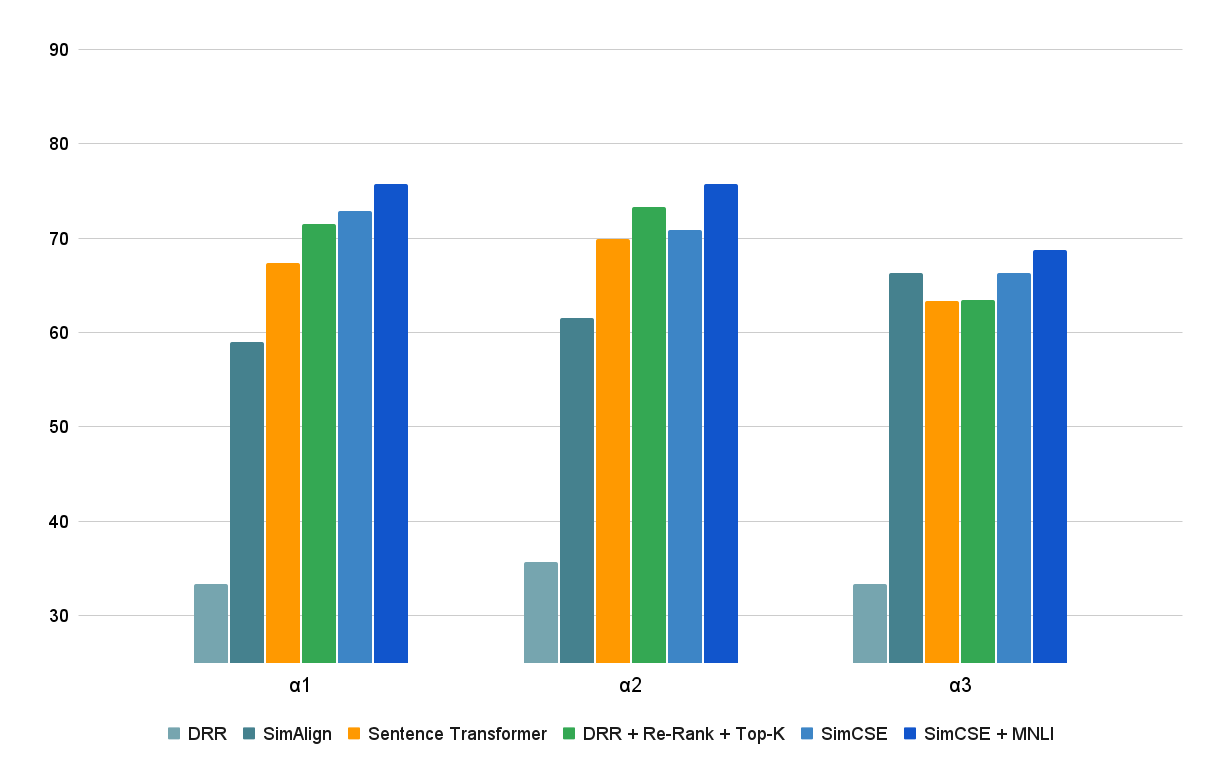 Human performance
Human Outperforms
© 2022 Bloomberg Finance LP. All rights reserved.
SUPERVISED
EXTRACTION
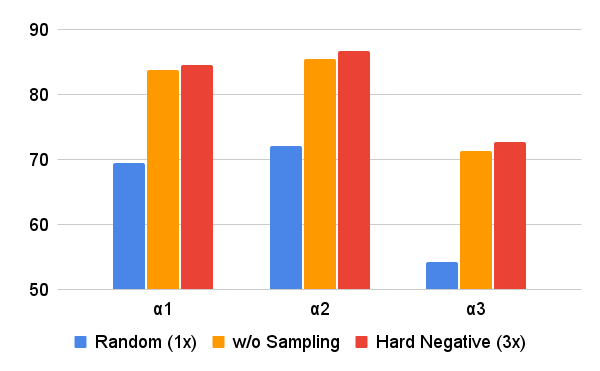 No sampling > Random sampling 

Adding hard negative benefits

Humans outperform models especially on zero-shot (α3)
Human performance
© 2022 Bloomberg Finance LP. All rights reserved.
INFERENCE
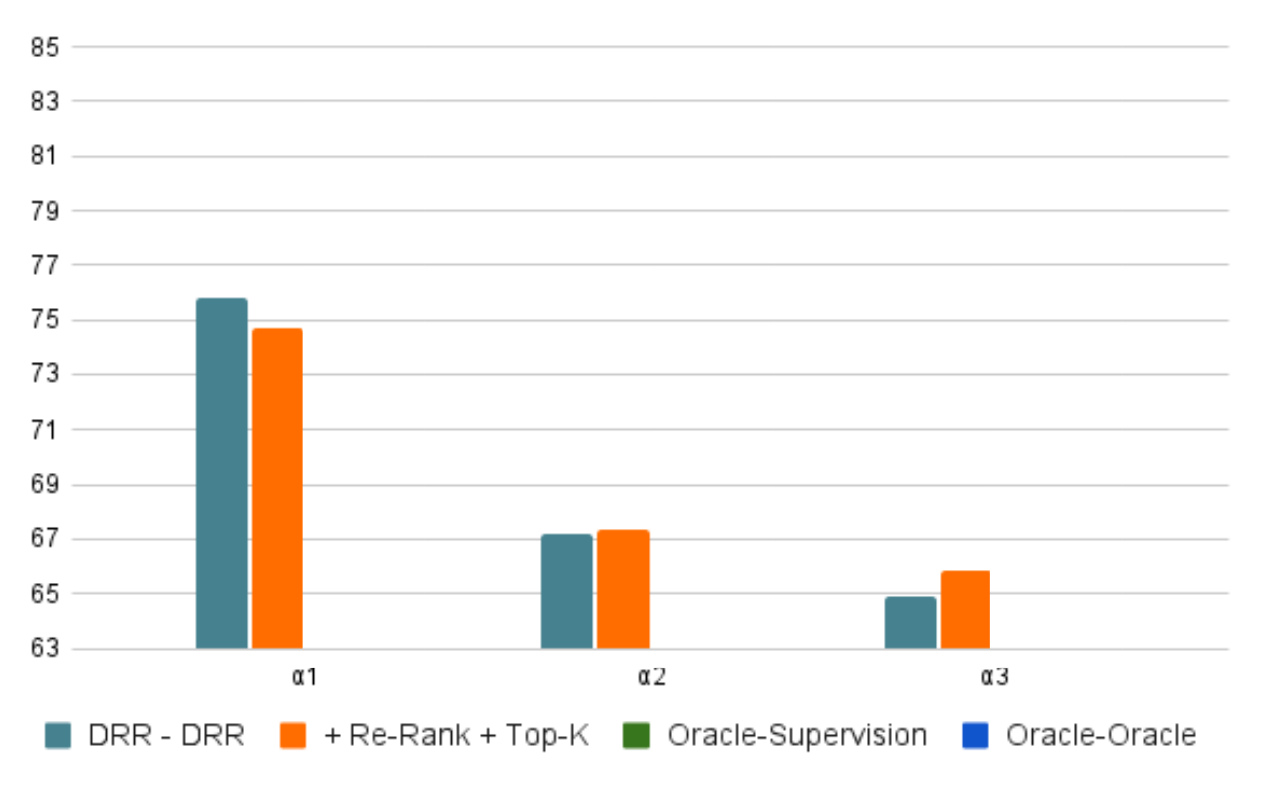 Re-Ranking & Dynamic Top 1,2 effect
no effect onin-domain set(i.e., α1 and α2)

benefit zero-shot (i.e., α3)
© 2022 Bloomberg Finance LP. All rights reserved.
INFERENCE
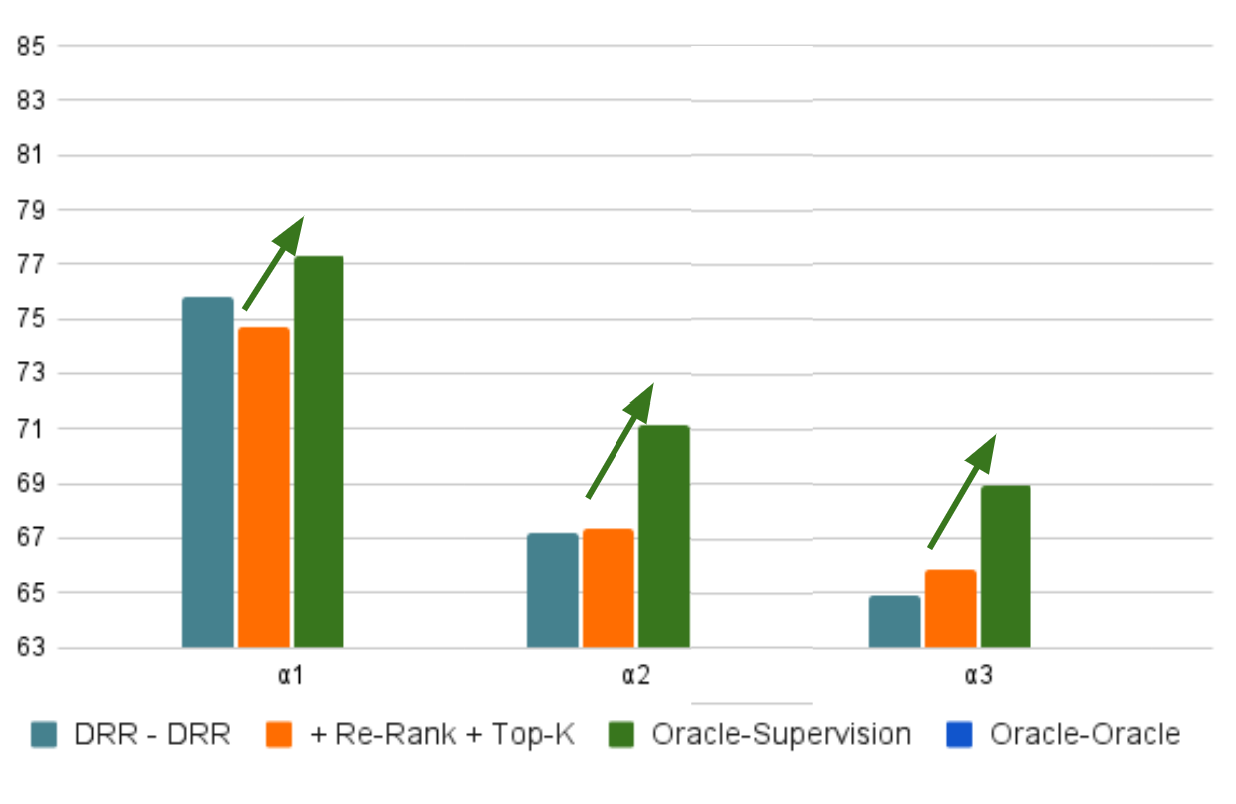 With and without extraction
Supervision Help

In-domain (α1) 
adversarial (α2) 
 zero-shot (α3)
© 2022 Bloomberg Finance LP. All rights reserved.
INFERENCE
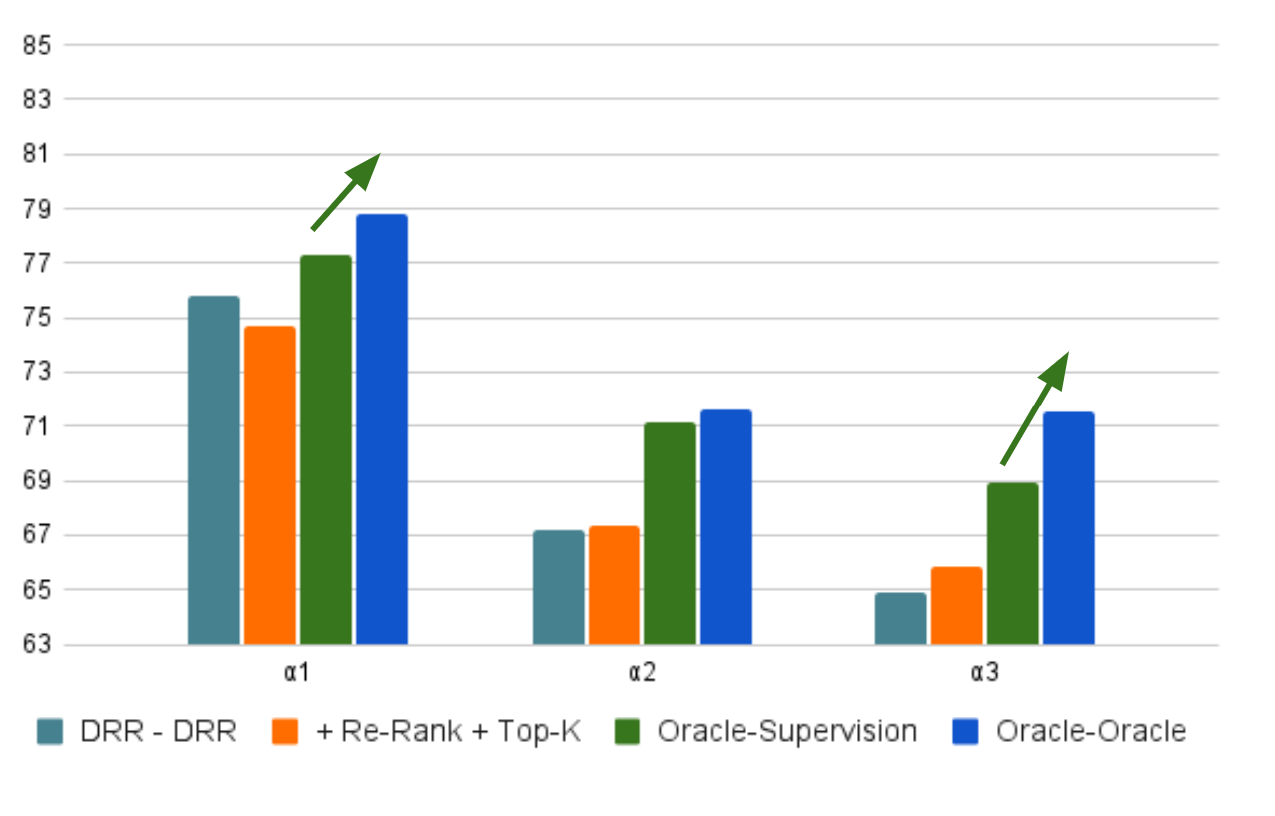 Human vs. Model 

Human extraction better


Especially for zero-shot (α3)
© 2022 Bloomberg Finance LP. All rights reserved.
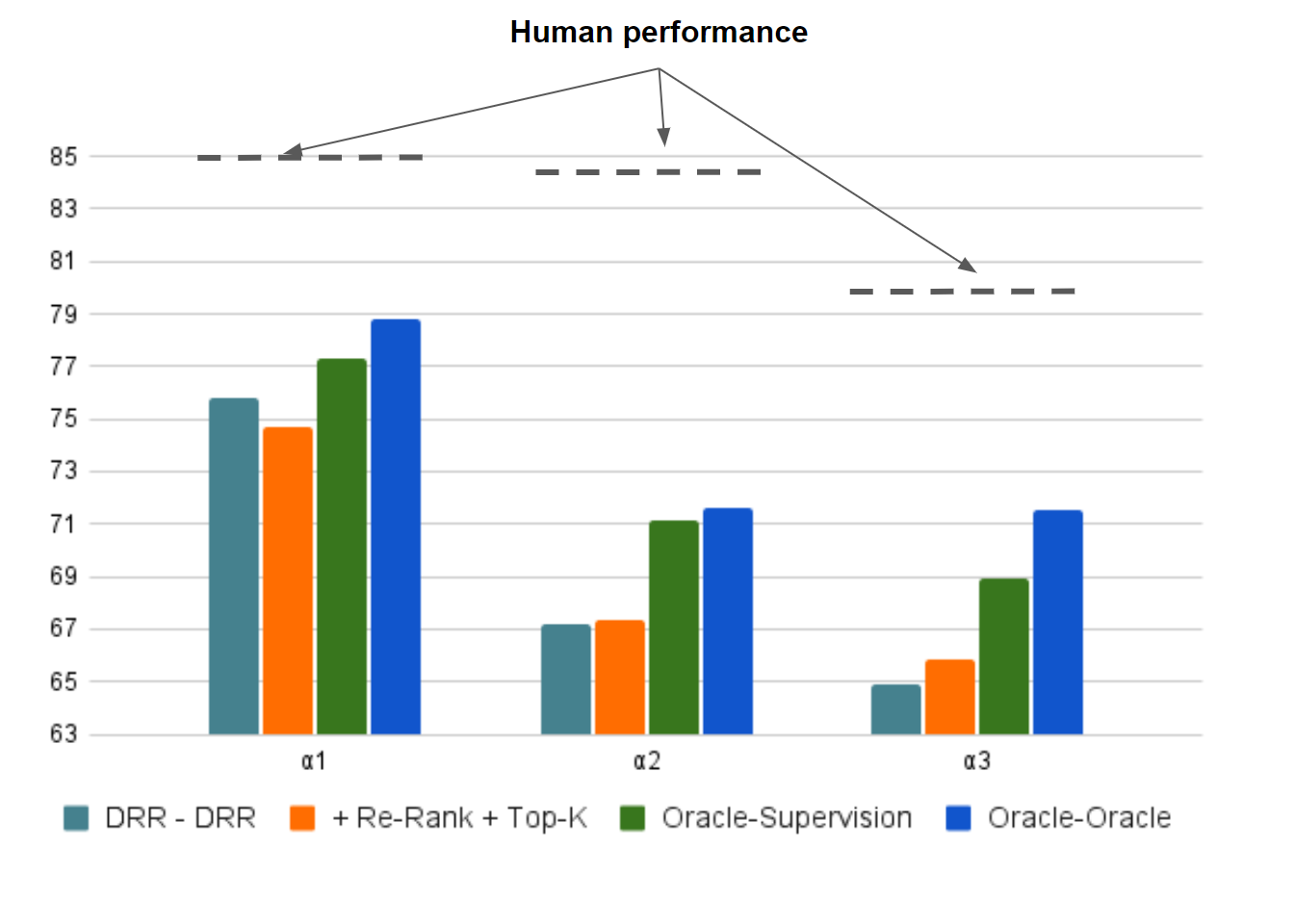 INFERENCE
Human 

Extraction vs. Direct NLI
© 2022 Bloomberg Finance LP. All rights reserved.
TAKE AWAYS
Tabular reasoning models ignore the evidence table rows
Model should not be just right, but right for the right reasons
Case study on InfoTabS
Tabular Reasoning	 	→ 	Trustworthy Tabular Reasoning
        Inference Task		→ 	Evidence Extraction + Inference Task
Two benefits of the trustworthy tabular reasoning
make the model trustworthy and benefit the reasoning task
© 2022 Bloomberg Finance LP. All rights reserved.